The EULiST waiting for the evaluation!
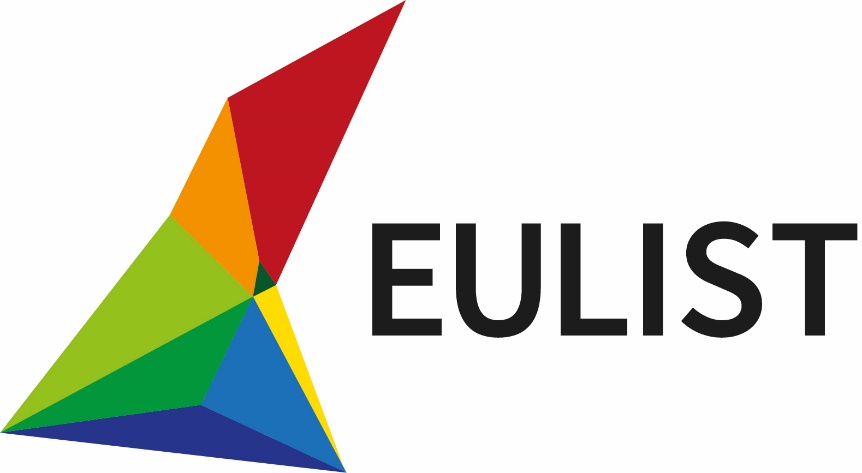 WP 4: 
EUList Research and Innovation
Sotirios Karellas (NTUA)